25    いのりの　おくぎ             いやし
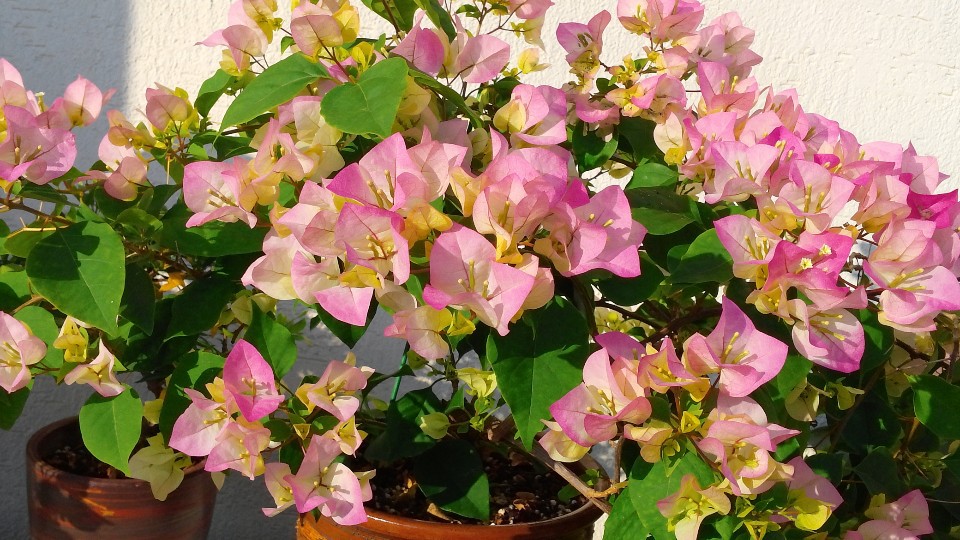 しと 3:1-12
れいてき　だいとうりょう
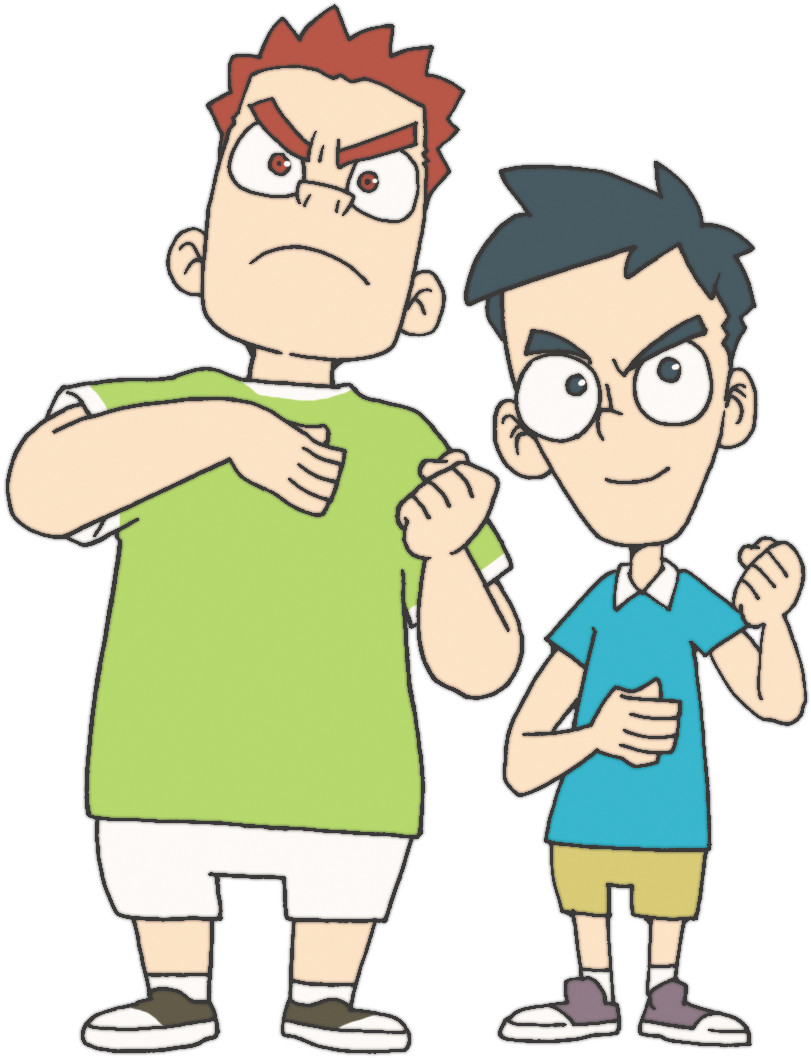 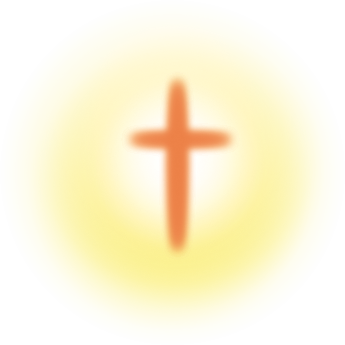 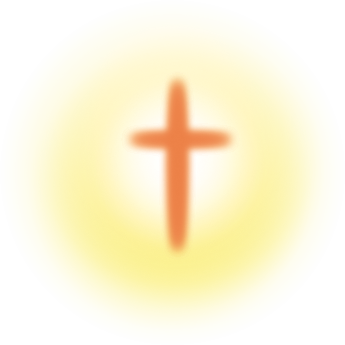 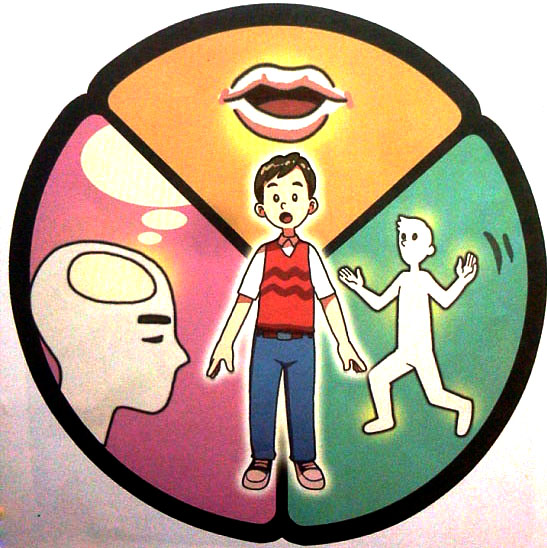 영성 훈련 – 참된 성공
こころ
たましい
かみさまを　しんじない　
ひとたちは　にくてきな　ことだけを　もとめるように　
なります
돈이 최고야!!
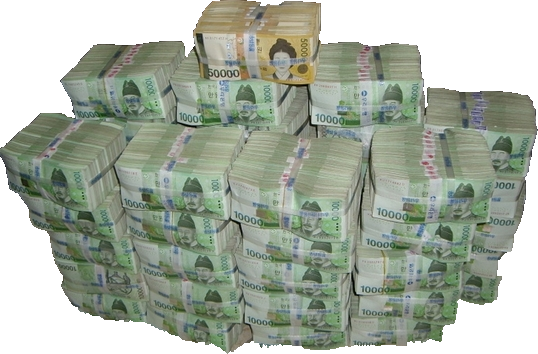 からだ
かんがえ
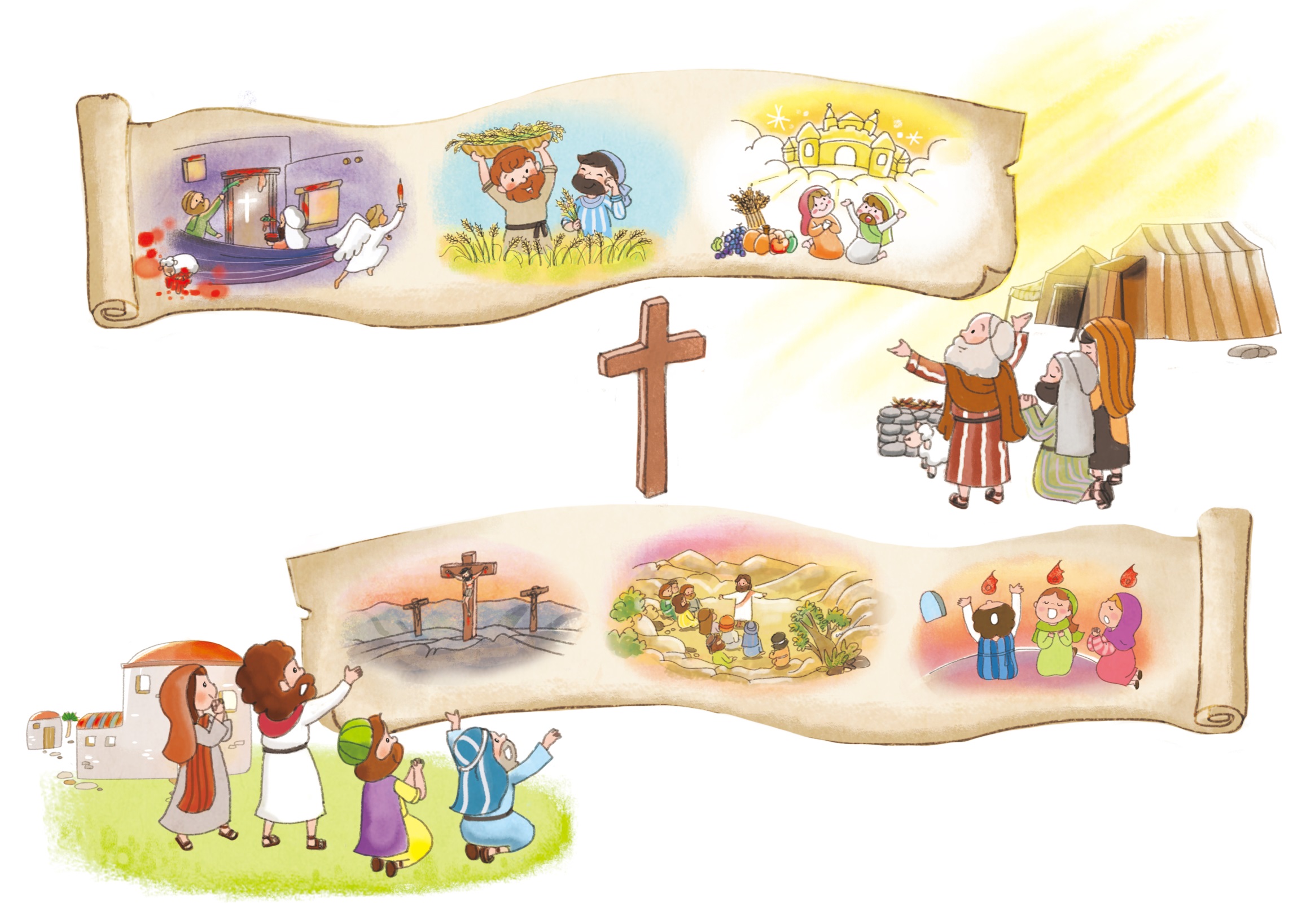 キリストを　あじわうと　かみさまの　けいりん（もくてき）の　なかに　いるように　なります。かみさまの　けいかくの　なかに　いるという　いみです
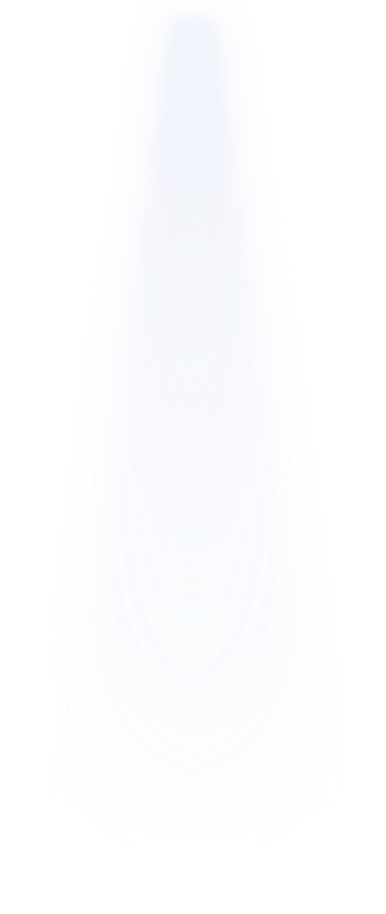 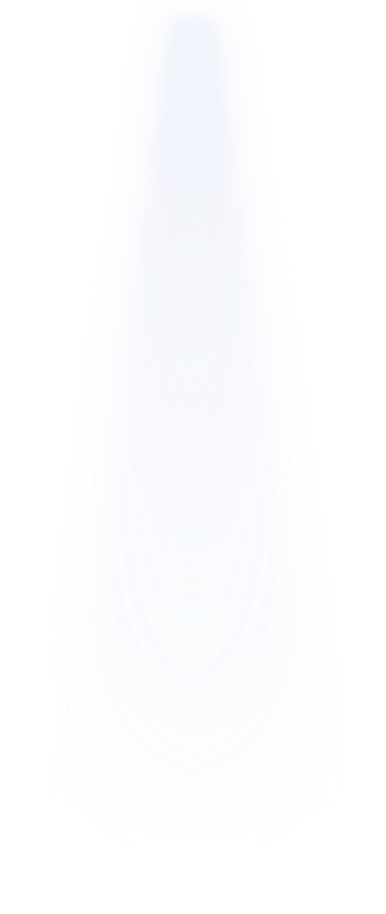 1. わたしの　きずを　いやします
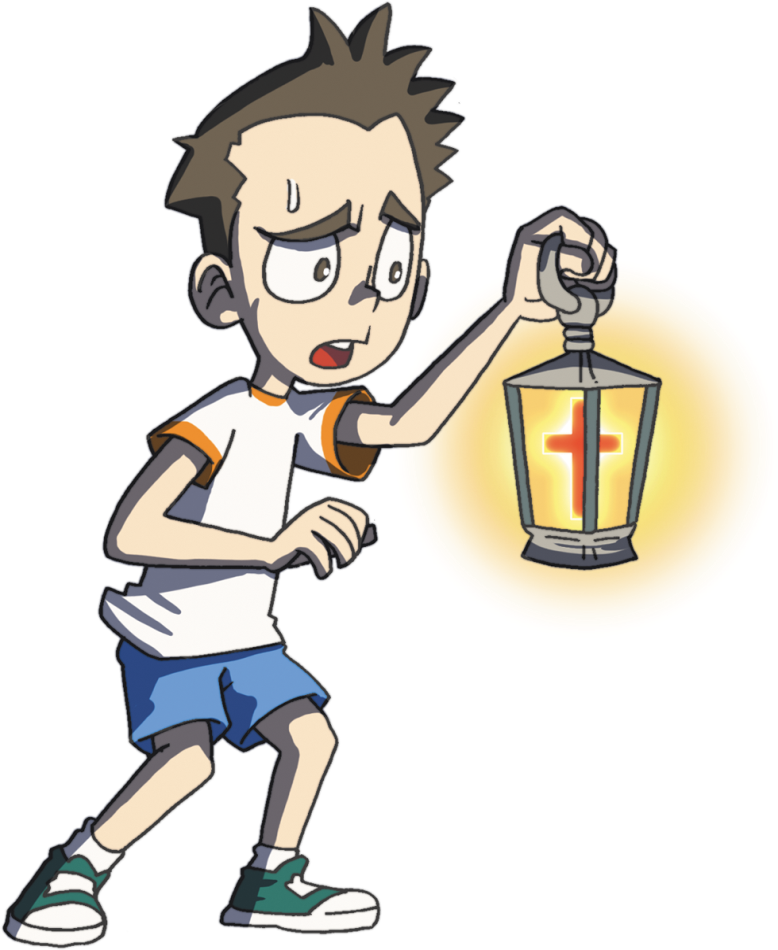 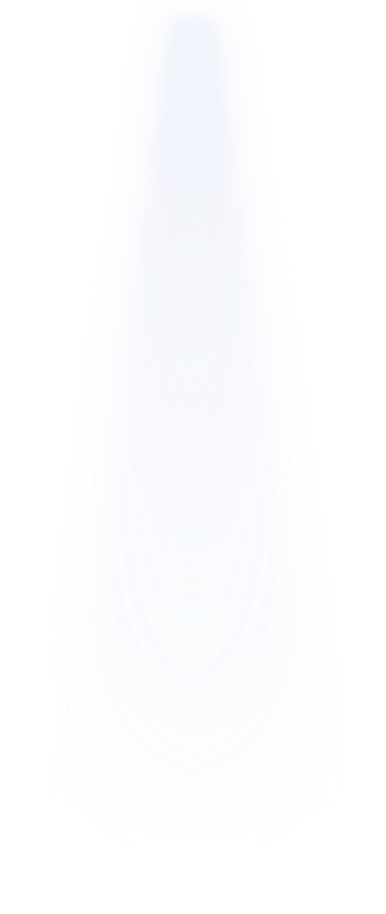 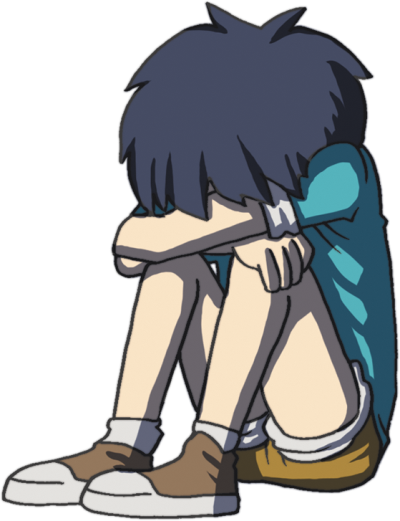 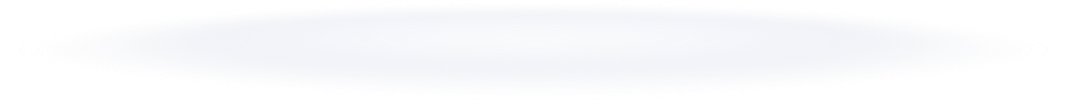 せんそうの
きず
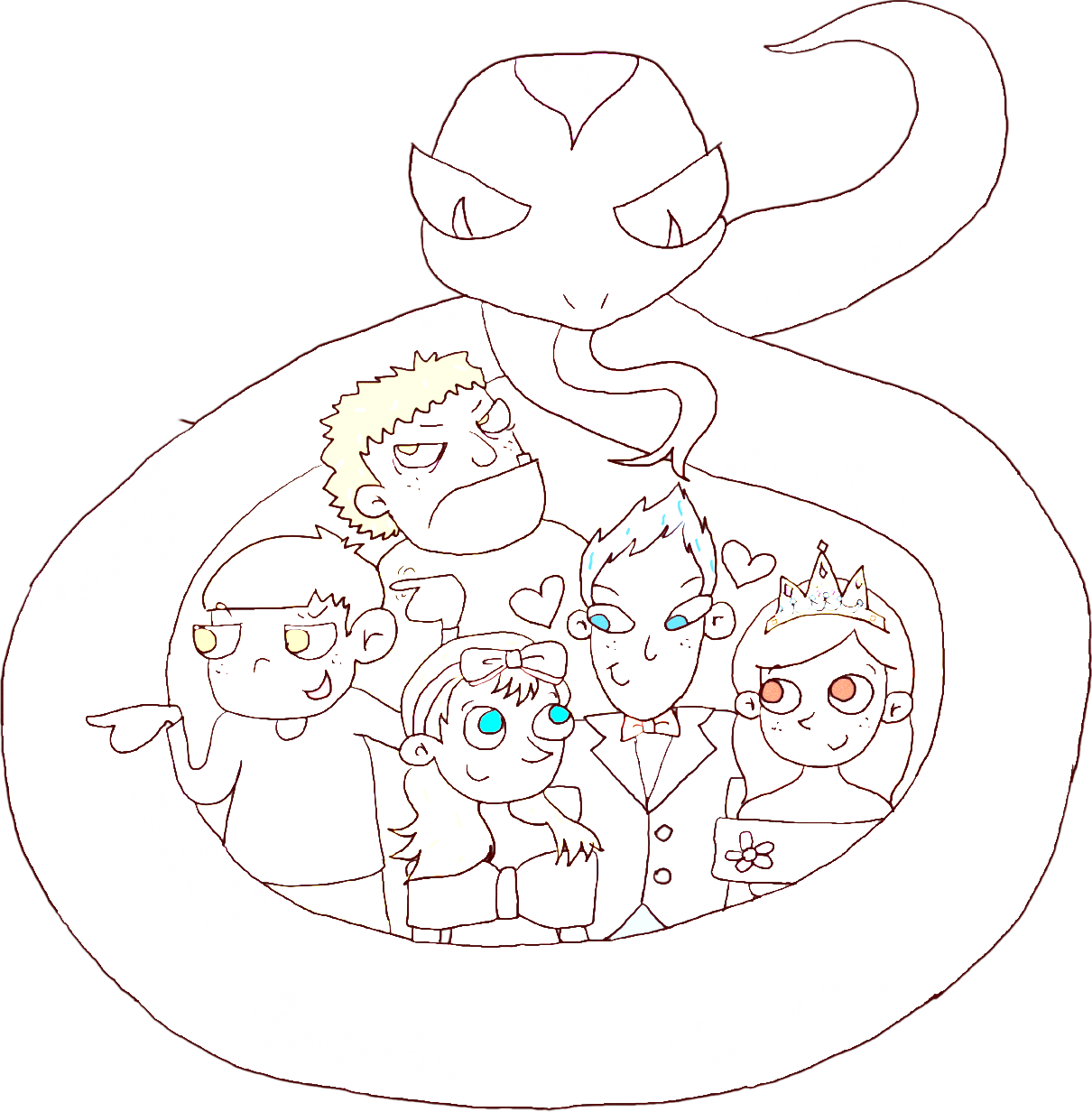 どれい
こんじょう
ぞっこく
こんじょう
ほりょ
こんじょう
あらの
こんじょう
れいてき　がんである　きずを　
いやすべきです
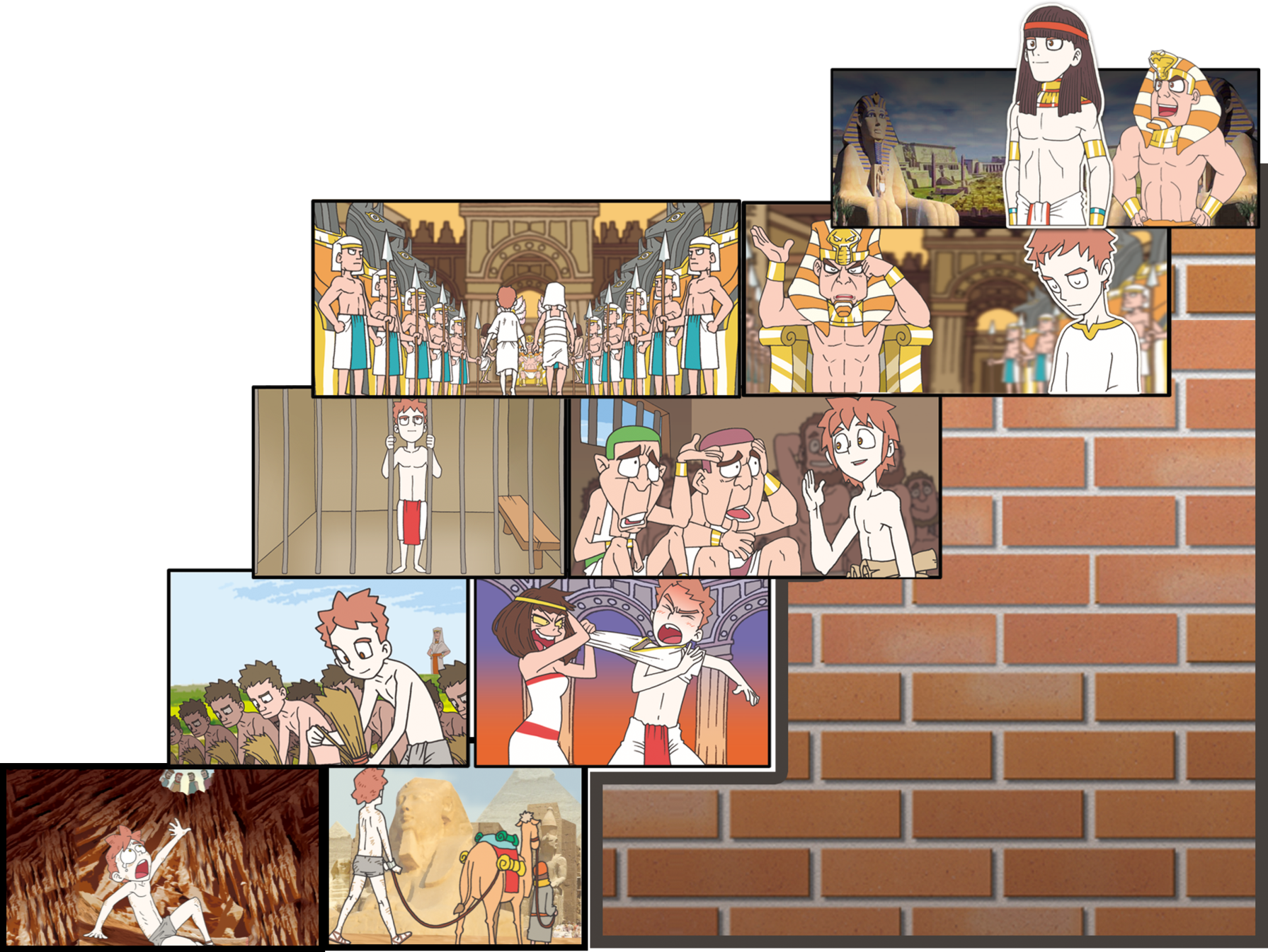 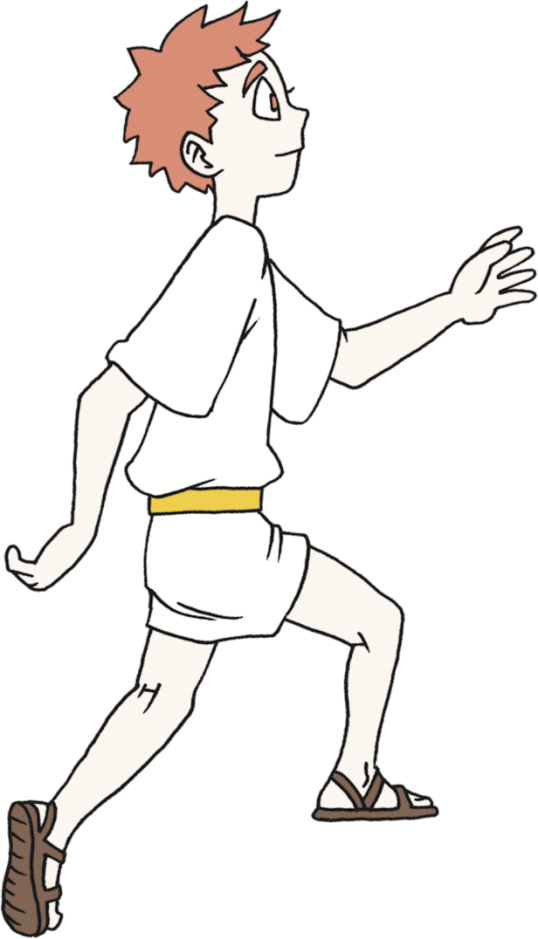 2. きょうかいを　いやします
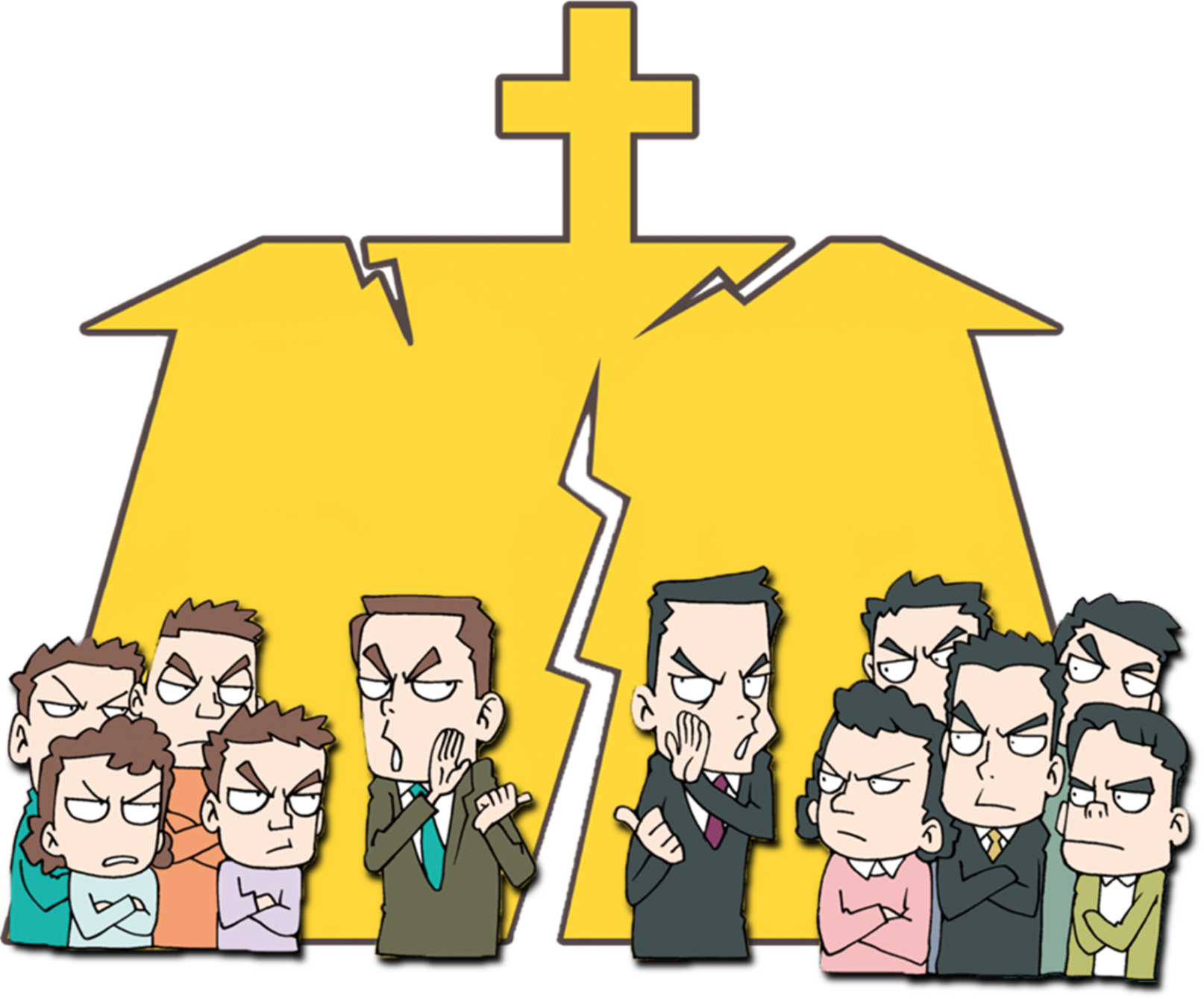 かみさまの　みことばの　
けいやくを　いぎって　
いのりましょう
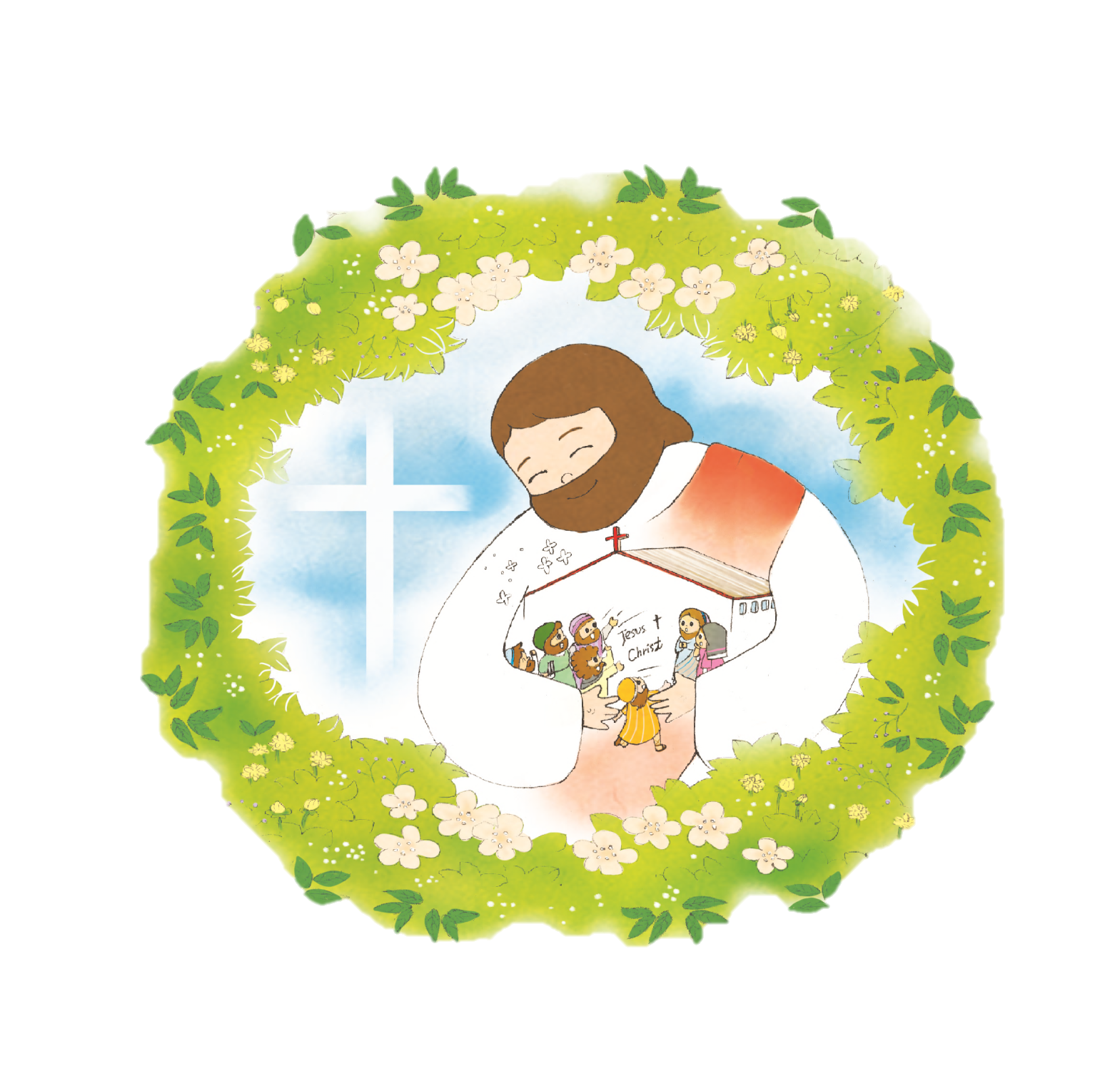 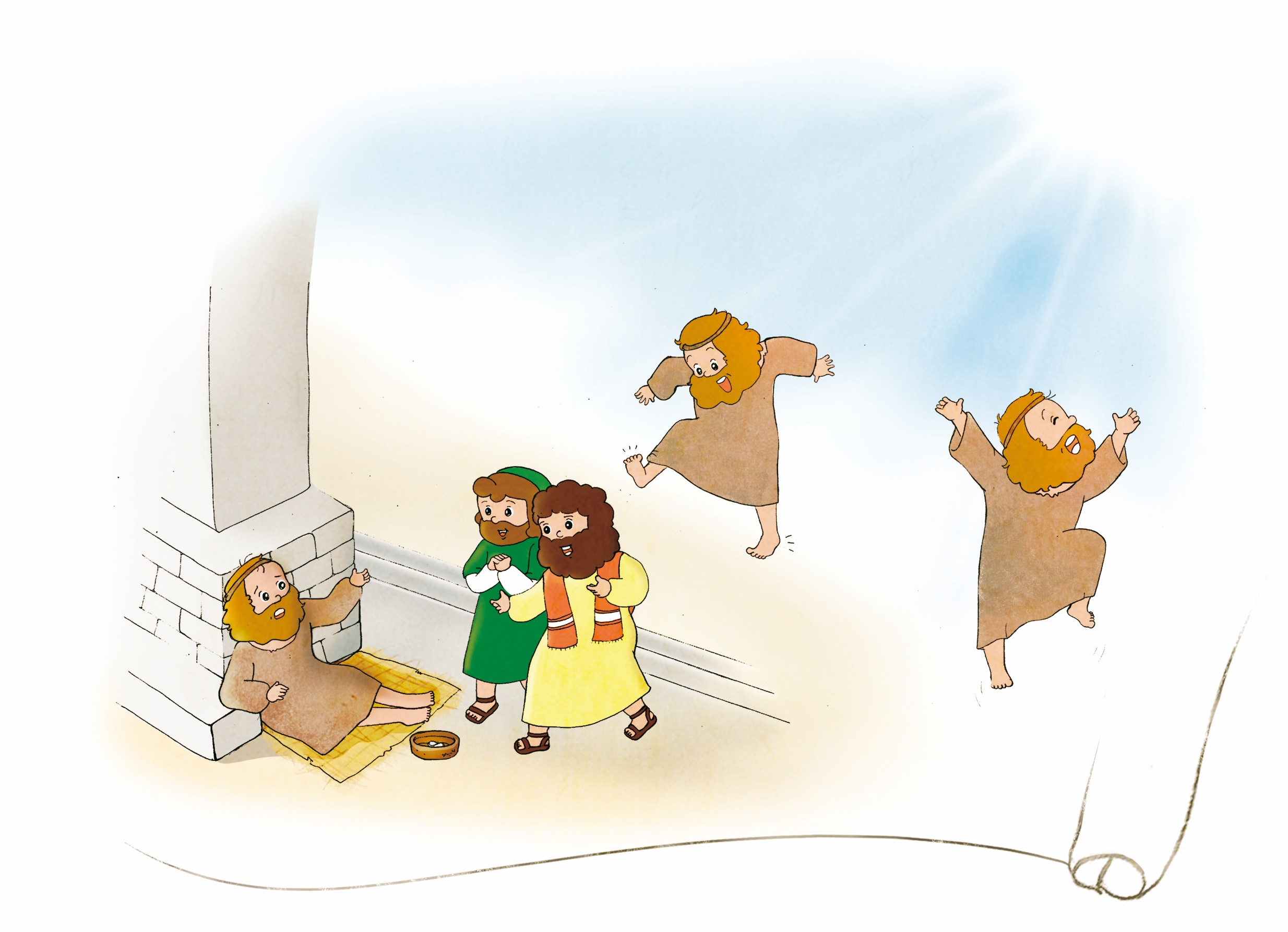 ふくいんが　のべつたえられる
ところには
かならず　いやしの　はたらきが　おきます
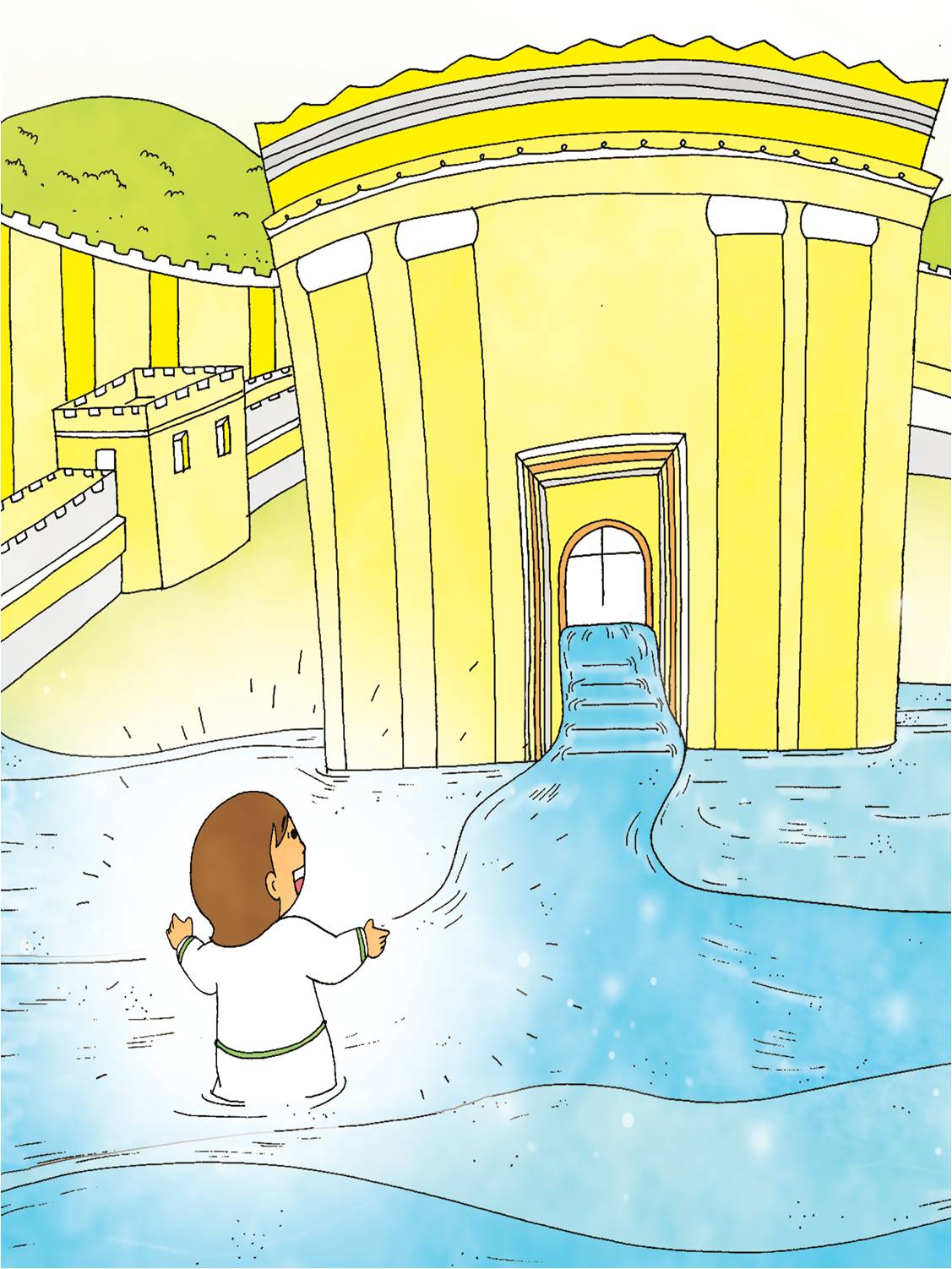 こうだんは　いのちを　いかす　かみさまの　しゅくふくです
3. このよを　いやします
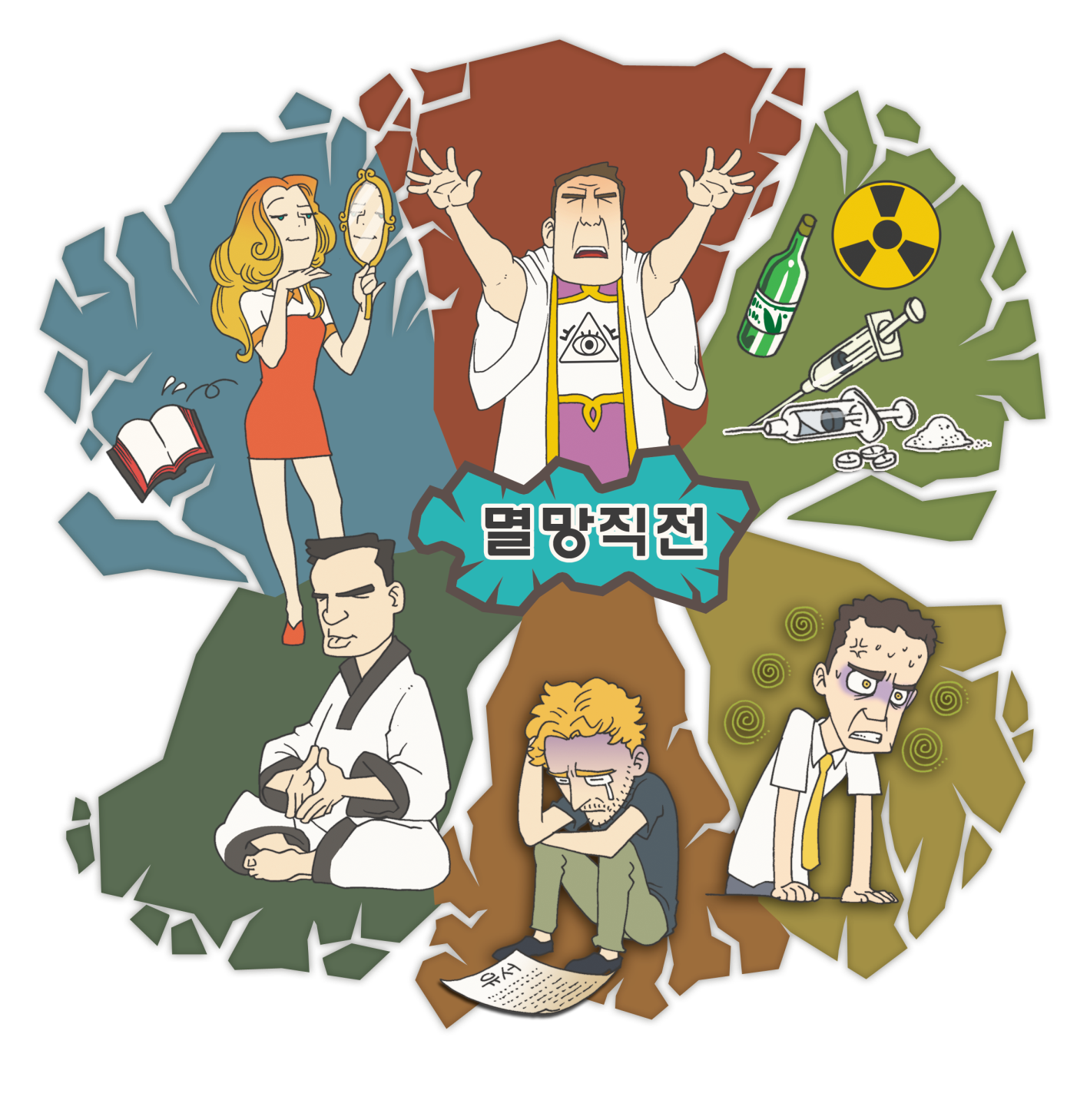 めつぼう
ちょくぜん
きんぎんは　わたしには　ない。しかし、わたしに　あるものを　あげよう。
ナザレの　イエス・キリストの　
なに　よって、あるきなさい.
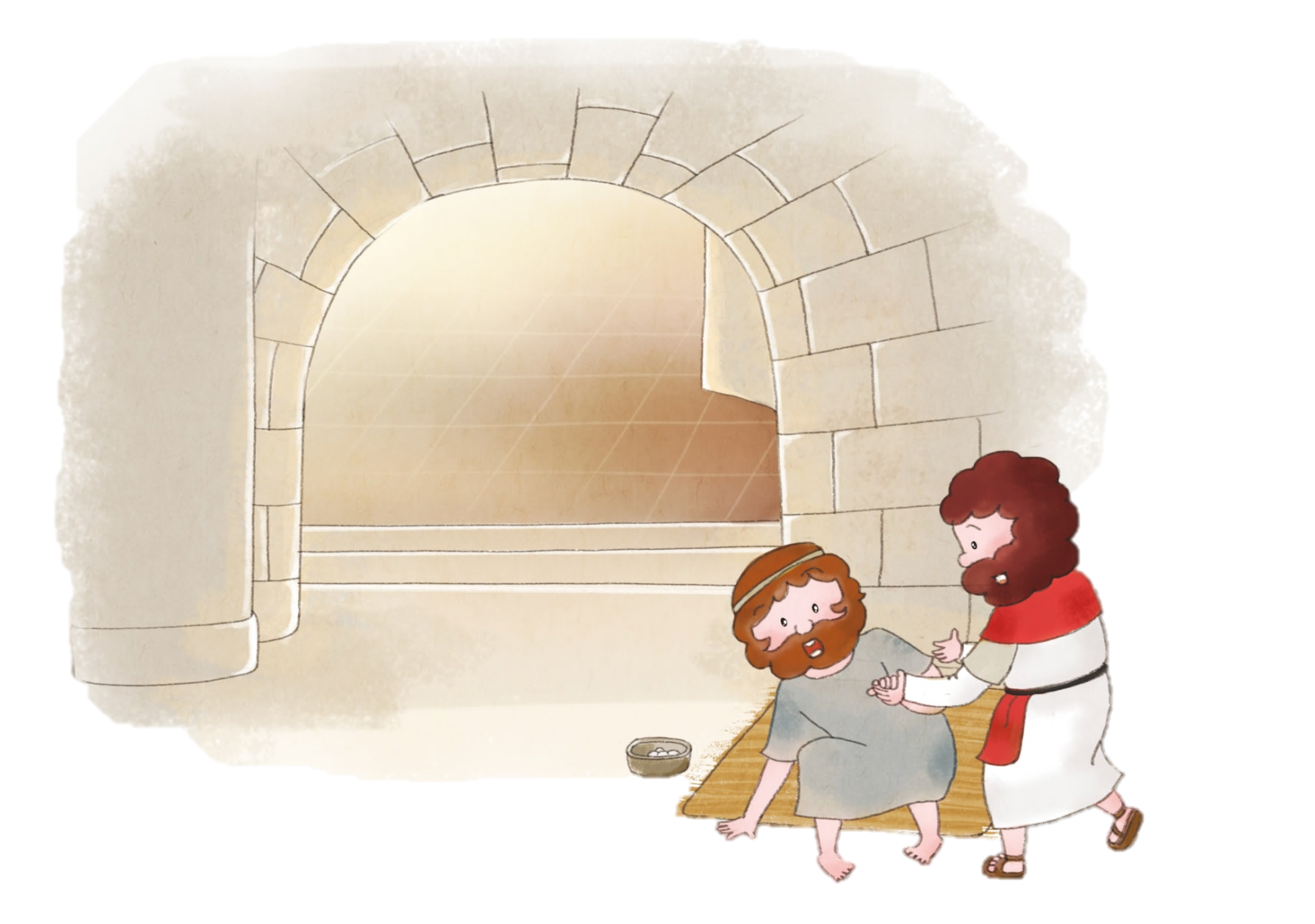 くらやみが
いっぱいな　げんばに　ふくいんを　つたえ
ましょう
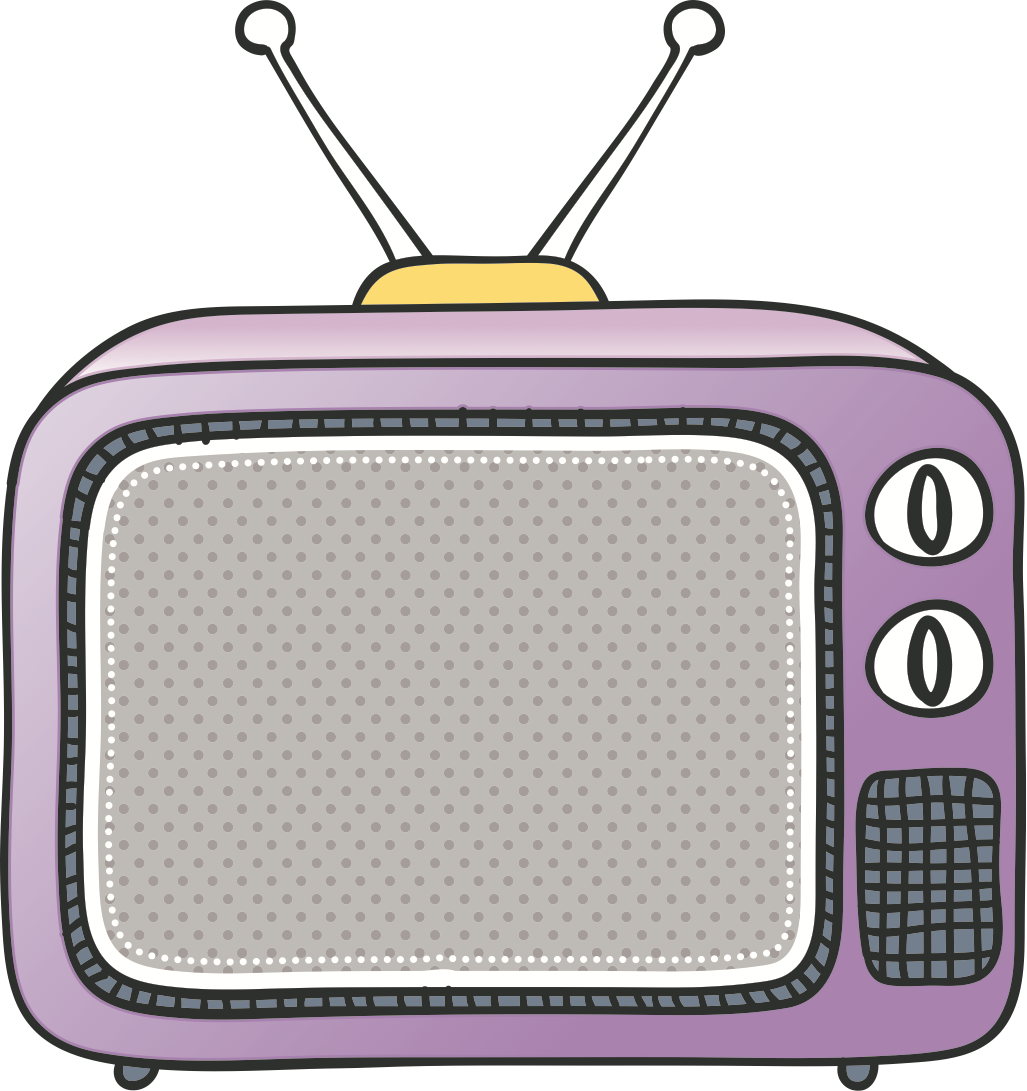 [Speaker Notes: 이미지출처 : https://blog.naver.com/hn0207/221555866669]
サタンを　しばる　けんいを　わたしたちに　あたえられ　いく　すべての　ところに　かみのくにが　のぞみます
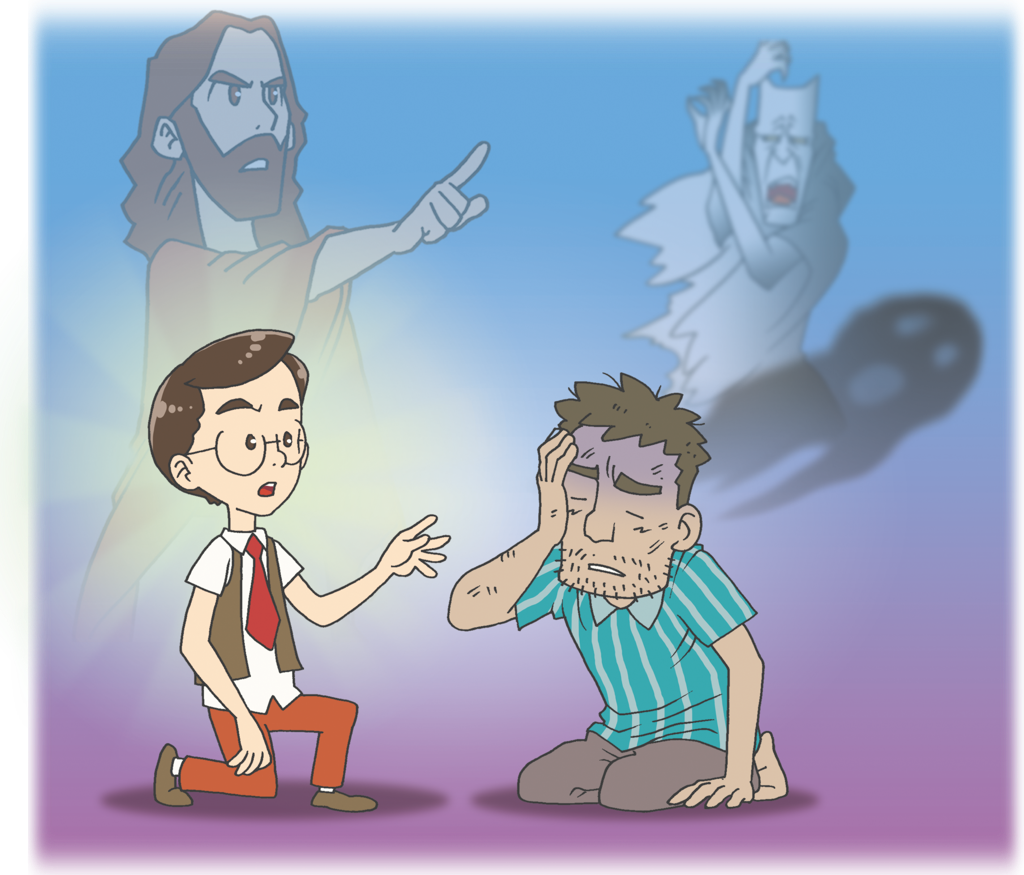 せいしんてきな　びょうき、
れいてきな　
びょうきに
なっている　このよを
いやさなければ　
なりません
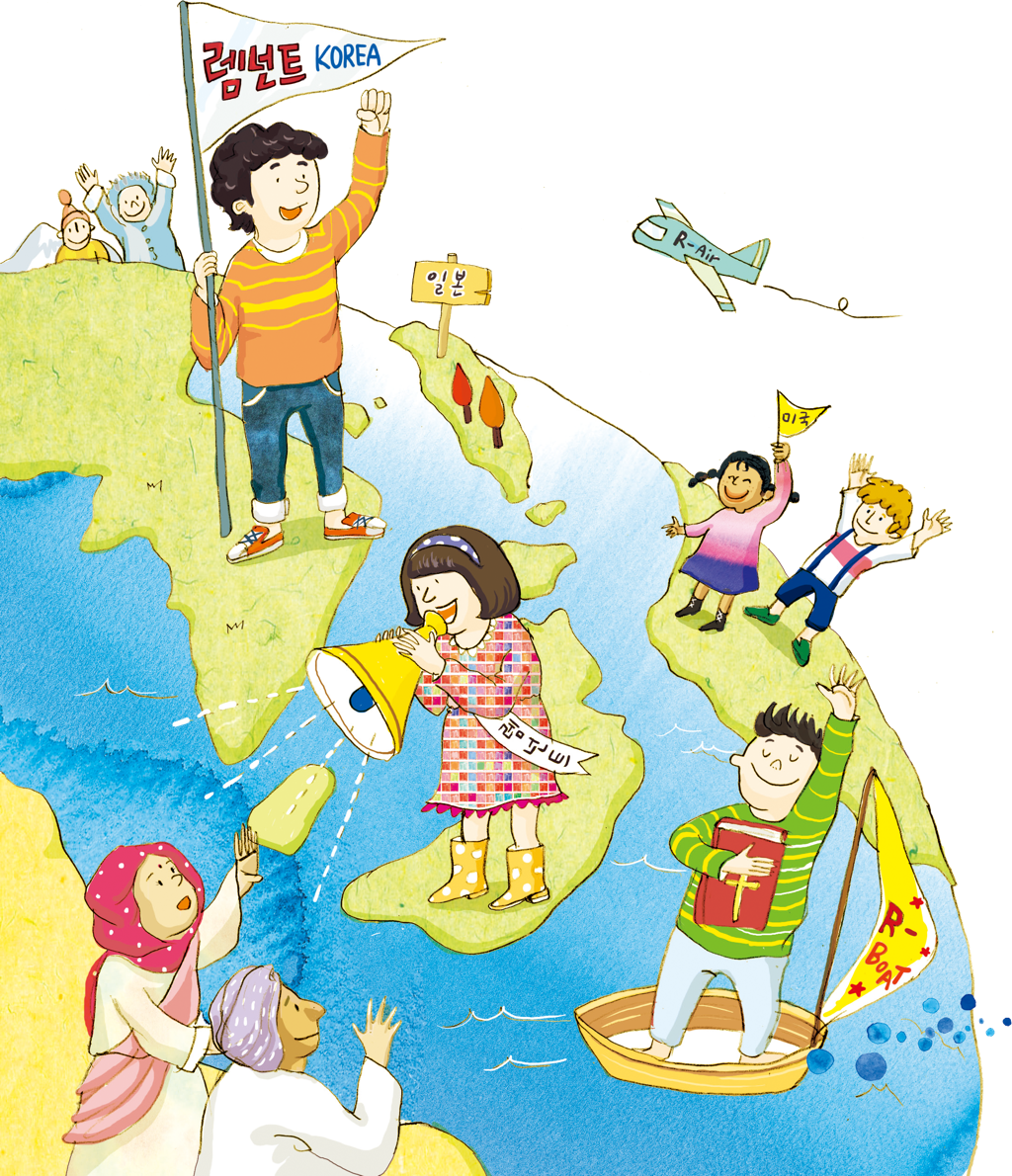 C – Covenant    ふくいんによって　しあわせな　わたしが　
　　　　　　　　　　　　　にぎった　けいやく
V – Vision    かみさまの　けいかくの　なかに　ある　わたしの　ビジョン
D - Dream    かみさまが　くださる　わたしの　りめんけいやく
I – Image    いのりで　いきいきと　えがく　わたしの　こたえ
P - Practice    ゆめを　なしとげる　わたしの　じんせいさくひん
し
し
フォ
ラム
て
こく
いん
ー
よう
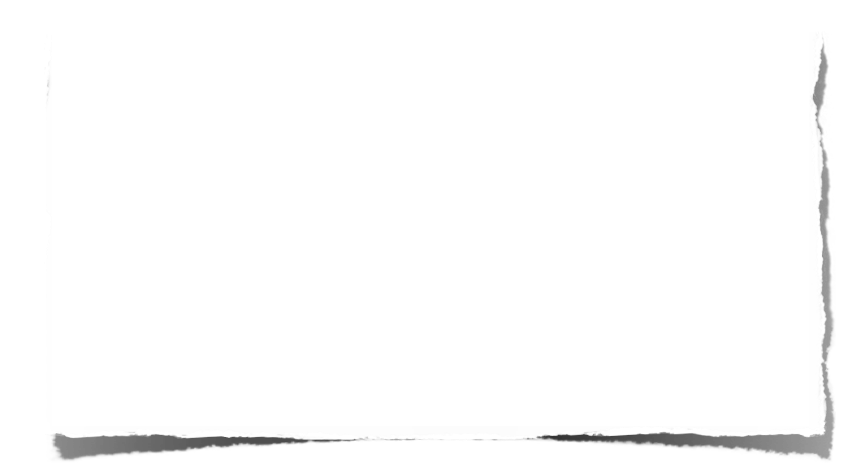 みことばの　なかで　いちばん　こころに　
のこった　ことを フォーラムしよう
いのりの　おくぎ-いやしについて　
フォーラムしよう
こんしゅう　じっせんすることに　ついて　
フォーラムしよう